Erasmus tájékoztatókimenő hallgatóknak
2024/2025-ös tanév
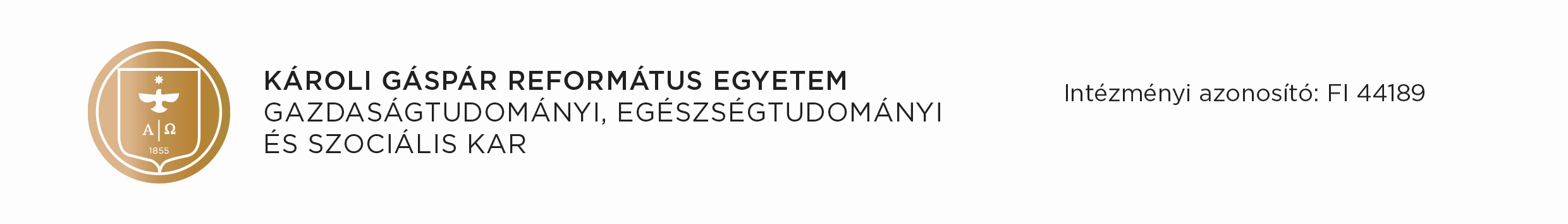 Fontos tudnivalók
Minimum 15 kredit felvétele és megszerzése a fogadó intézménynél

Hallgató teendői a kar irányába:
Egyeztetés az oktatóval, előzetes kreditelismertetés adatlap benyújtása
Kedvezményes tanulmányi rend kérelem benyújtása
(Kreditelismertetés a mobilitás végén)
Fontos tudnivalók
A kiutazás félévében aktív hallgatói státuszra szükséges regisztrálni


Általános egyetemi tájékoztató
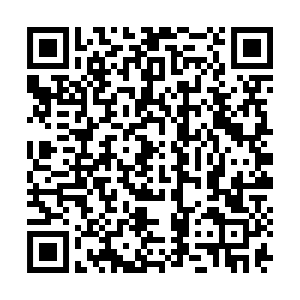 1. Oktatói hozzájárulás
Kötelező és kötelezően választható tantárgy felvétele esetén az oktatóval szükséges egyeztetni, mely magában foglalja a kurzustematika, valamint az előzetes kreditelismertetés adatlap aláírását.

Leadási határidejük a Tanulmányi Osztály részére legkésőbb 15 nappal a kiutazást megelőzően

Szabadon választható tantárgyakra nem kell benyújtani!
2. Kedvezményes tanulmányi rend
Erasmus hallgatók esetében a kérelem benyújtása nem díjköteles, tételt nem szükséges kiírni a Neptunban.
Meddig kell benyújtani?
Legkésőbb 15 nappal a kiutazás előtt
		
     	Kérelem
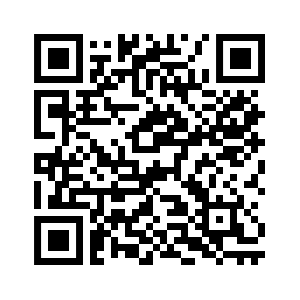 A kitöltött kérelmet a kerveny.geszk@kre.hu címre küldjék el.
2. Kedvezményes tanulmányi rend
Mit jelent?

Felmentés a kötelező foglalkozásokon, gyakorlatokon való részvétel alól
A tantervben előírtaktól eltérő követelmények teljesítése

Ugyanakkor!
A kedvezményes tanulmányi rend nem ad felmentést az évközi feladatok teljesítése alól!
3. Teljesített kreditek befogadása –Kreditelismerési eljárás
Az Erasmus tanulmányok során minden külföldön teljesített tárgy beszámításra kerül, kötelező vagy szabadon választható tanegységként!
Egy kurzust nem lehet kötelezőként és szabadon választottként is elfogadtatni.
Átsorolás kérdése
Erasmusról hazaérkező hallgatók nem kerülnek átsorolásra

15. § (4) Az átsorolási döntés meghozatala során a jelen Szabályzat 12. § (6) bekezdésében meghatározottakon túlmenően azokat a hallgatókat sem kell figyelembe venni, akik az átsorolási döntésnél figyelembe vett bármelyik félévben ösztöndíjasként (Erasmus, CEEPUS stb.) külföldi felsőoktatási intézményben folytattak tanulmányokat vagy vettek részt szakmai gyakorlaton.
Praktikus tanácsok
Kísérjék figyelemmel a levelezést, spam mappát is!

E-mail cím módosítása esetén a Tanulmányi Osztálynak is jelezzék a változást!
Elérhetőségek
Kari Erasmus koordinátor:
	Dr. Simay Attila Endre
		simay.attila.endre@kre.hu 

Tanulmányi Osztály:
	Kosik-Fa Zoltán
	to.geszk@kre.hu 
	+36 30 173 8140